Simone Mastrogiovanni,INFN Rome
and
Carlo Tasillo,DESY Hamburg
Overview WG4 Gravitational waves and cosmology
Workshop of the JENAS Initiative “Gravitational Wave Probes of Fundamental Physics”

February 9th, 2024
Sapienza University of Rome
The standard cosmological model?
For almost 100 years, we have been measuring the expansion of the Universe
Velocity [km/s]
[G. Risalti et al, Nature 2023]
[E. Hubble 1929]
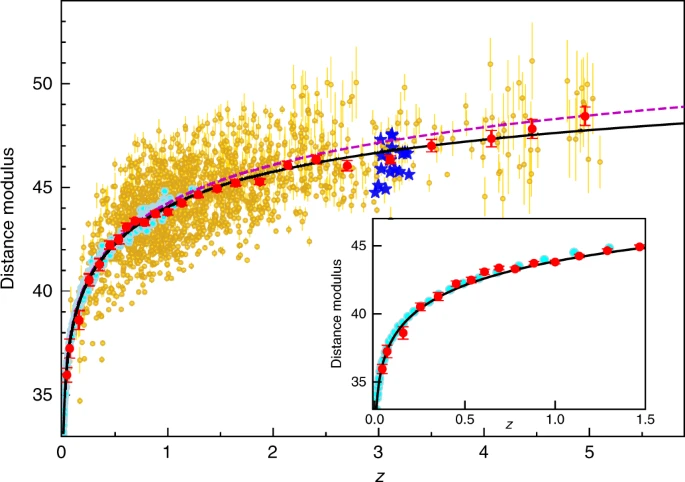 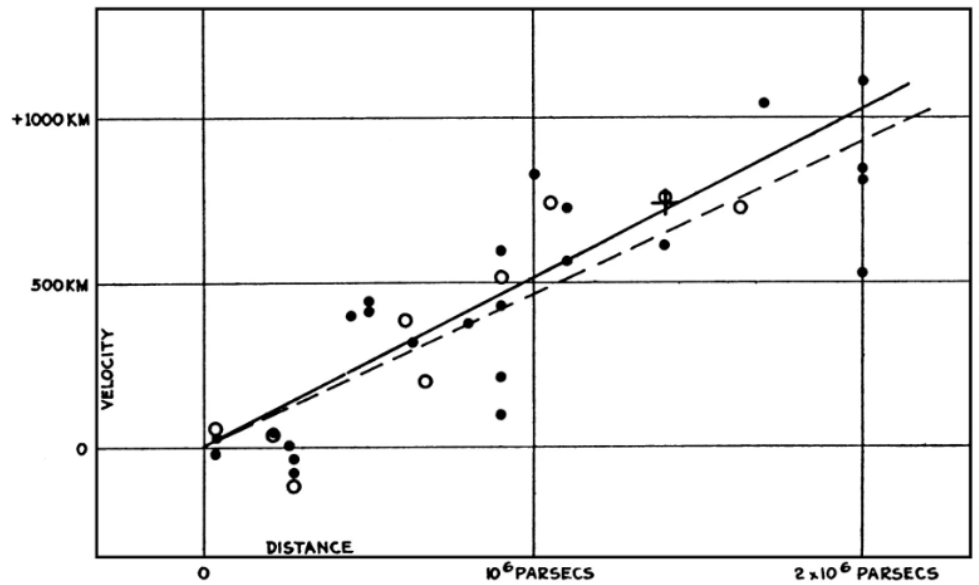 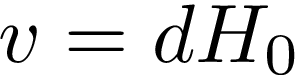 Distance [Mpc]
‹#›
The standard cosmological model?
According to General Relativity, and confirmed by many observations, the Universe is expanding with a rate described by
Critical density
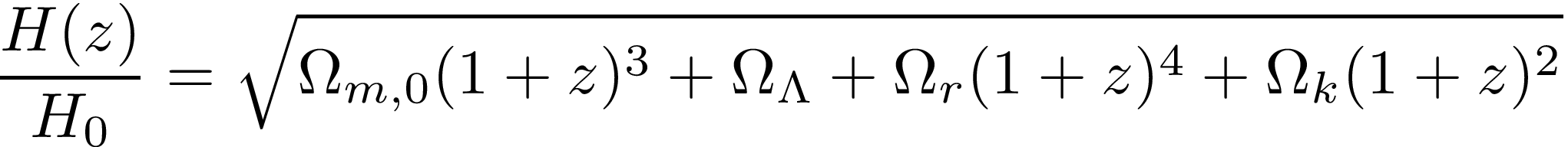 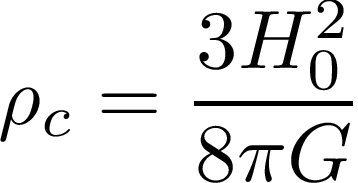 Hubble constant
Dark matter
Dark energy
Radiation
Curvature
The cosmic expansion offers us many potential discoveries:

What are the energy species living in our Universe?
Is General Relativity valid on cosmological scales?
What are the average and critical densities of the Universe?
Energy density
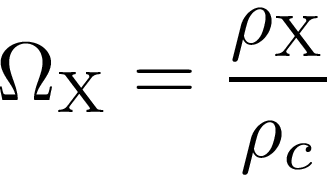 ‹#›
How have been measuring the Universe expansion so far?
Direct (Standard Candles)
Indirect
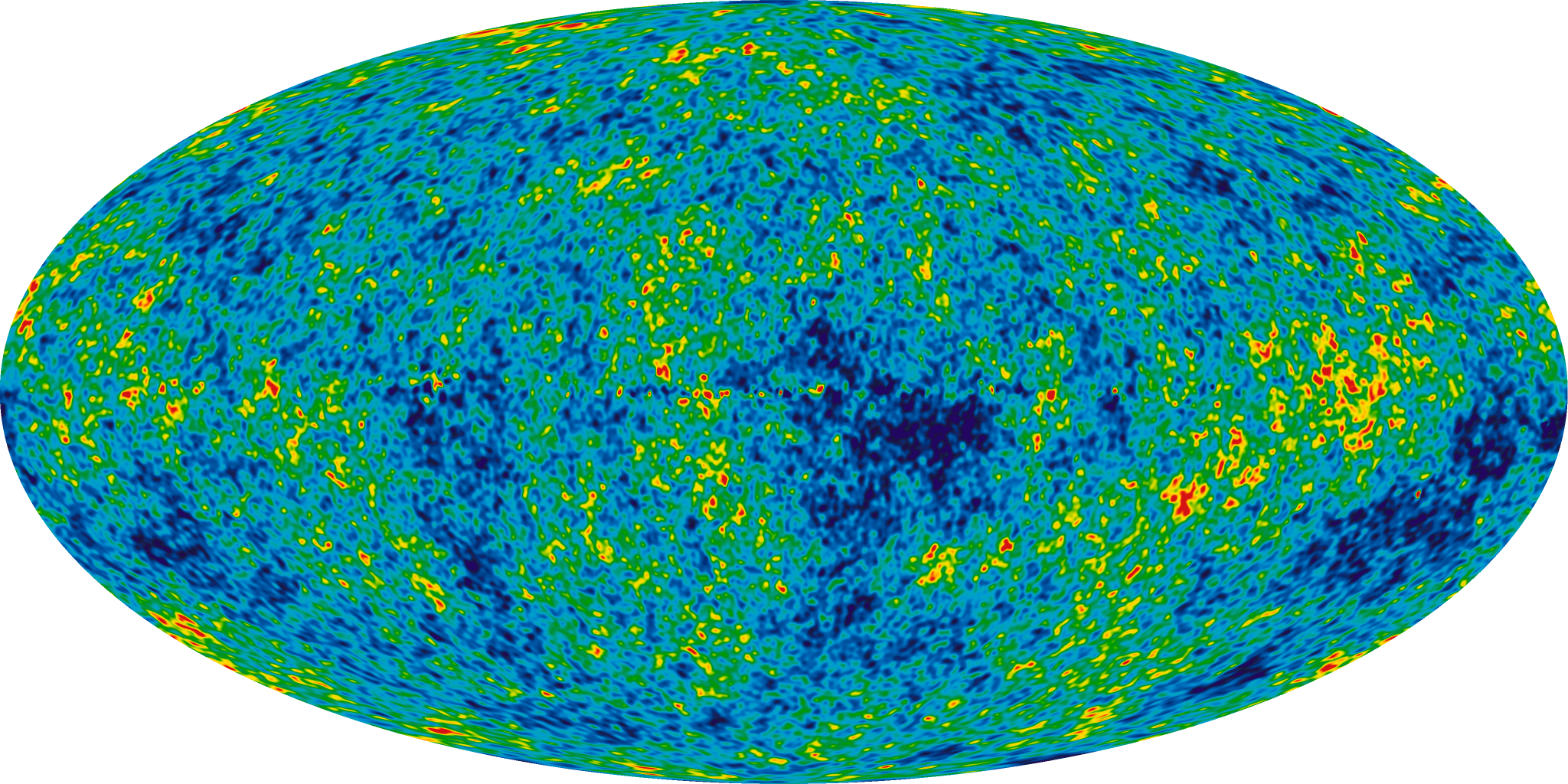 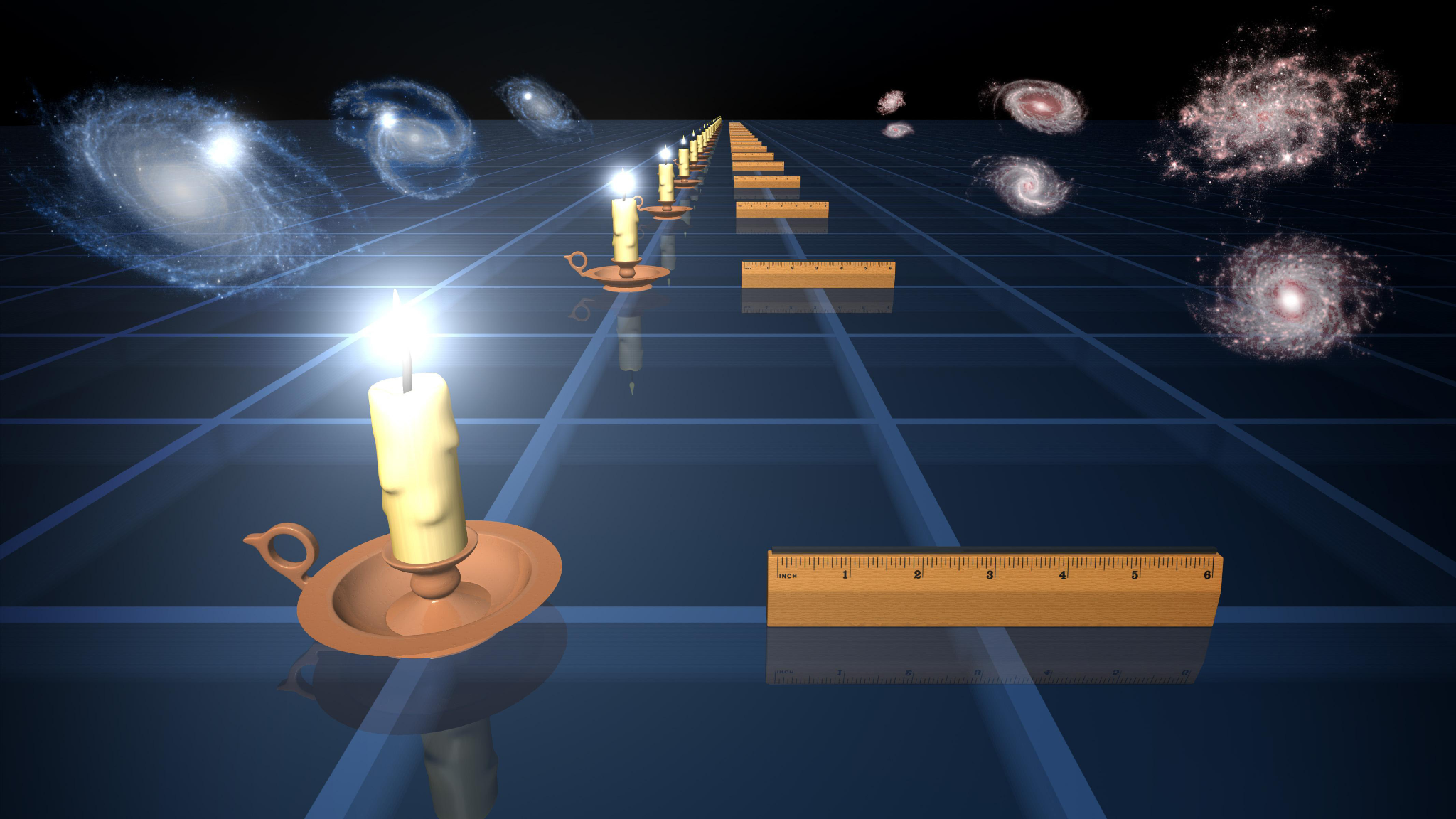 Cepheids, Supernovae Type IA, Active Galactic nuclei ,Kilonovae (?) and short Gamma-ray Burst
Issues: Requires complex astrophysical calibration
Cosmic Microwave Background temperature fluctuations, Baryonic nucleosynthesis
Issues: Cosmic variance (a single Universe)
‹#›
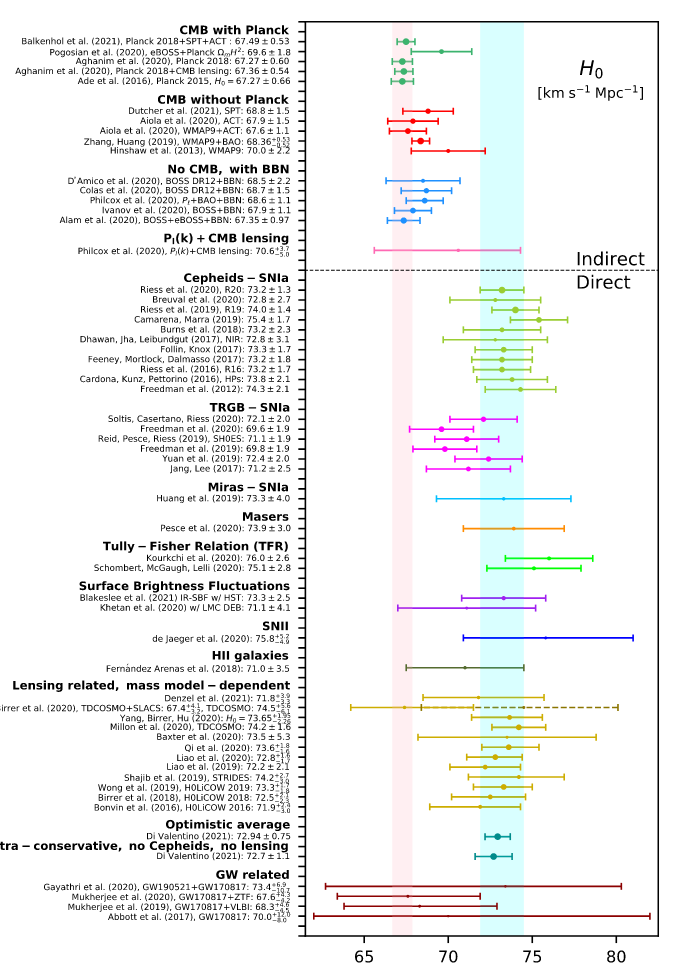 Measurements of the Hubble constant
There is a tension between direct and indirect measurements of the Hubble constant.
Although in-depth studies for hidden systematics the tension has not been yet alleviated.
We require to directly measure the Universe expansion in all the observable Universe.
[Di Valentino, E. CQG 38 (2021)]
‹#›
Gravitational Wave sources at cosmological scales
From GWs we can not measure the source redshift (escaping velocity)
In recent years, we used several methods to assign a redshift to GW sources
Bright sirens: An associated Electromagnetic (EM) counterpart (GRB, Kilonova etc…) can provide the identification of the host galaxy.
Dark sirens: Galaxy surveys can be used to identify possible hosts in the GW localization volume.
Spectral sirens: Knowledge of the source-frame mass distribution can be used to assign a redshift to GW sources.
‹#›
Bright sirens: Cosmology with GW170817
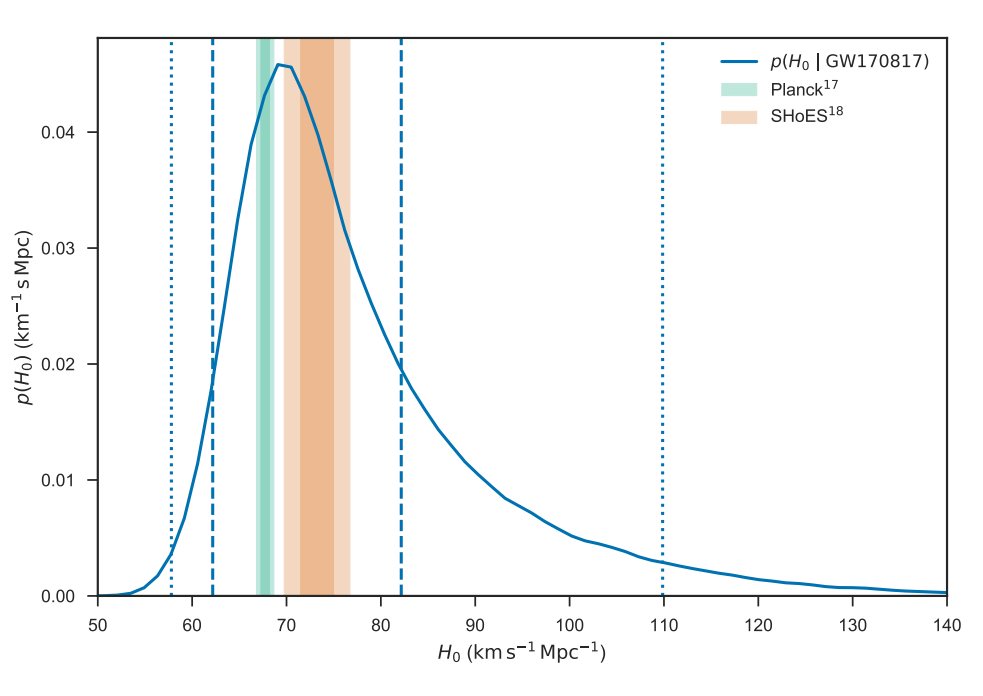 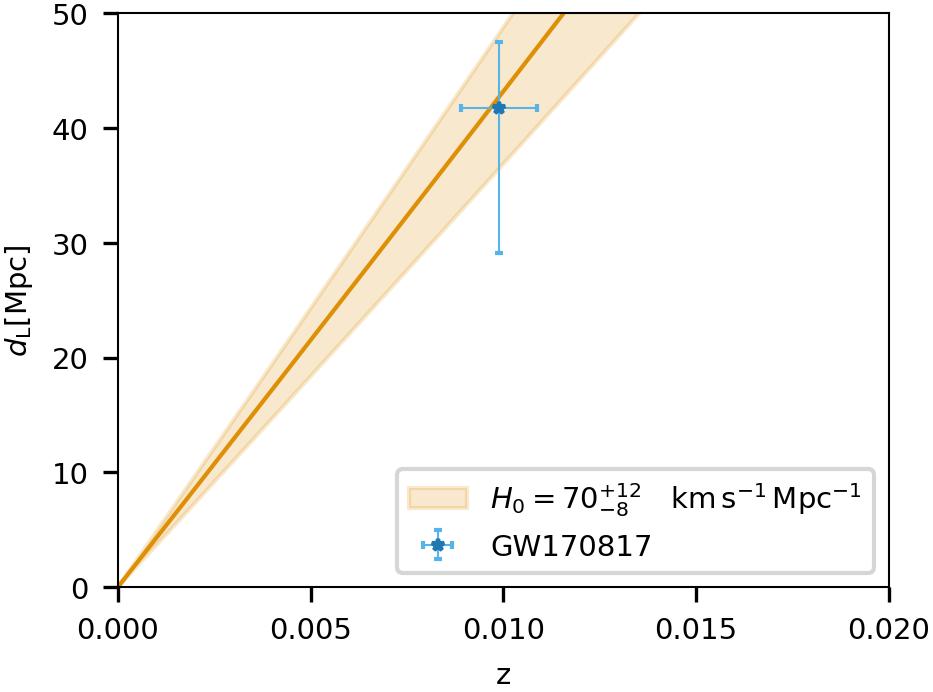 [LVC+, Nature (2017)]
‹#›
Bright sirens: Cosmology with GW170817
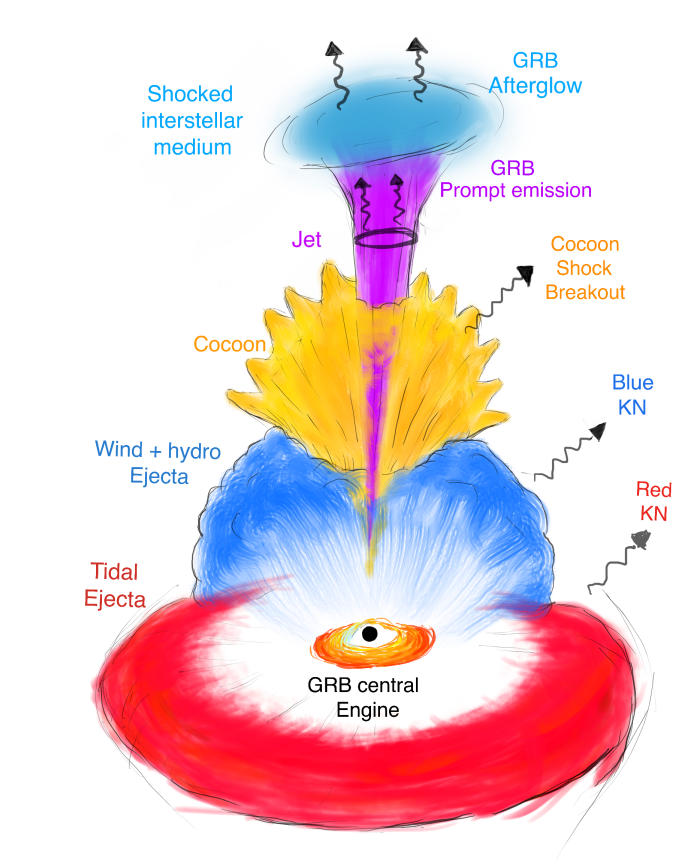 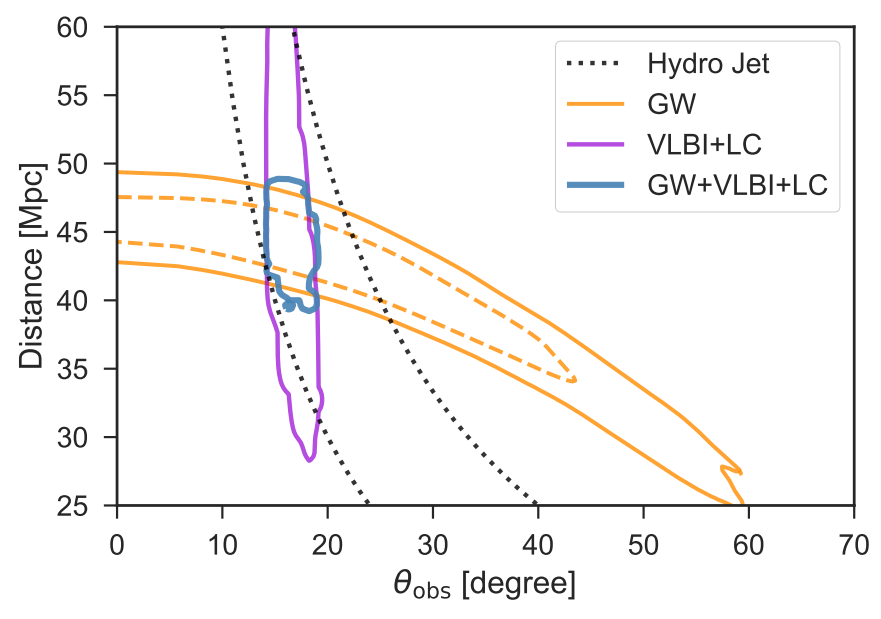 Afterglow informed cosmology
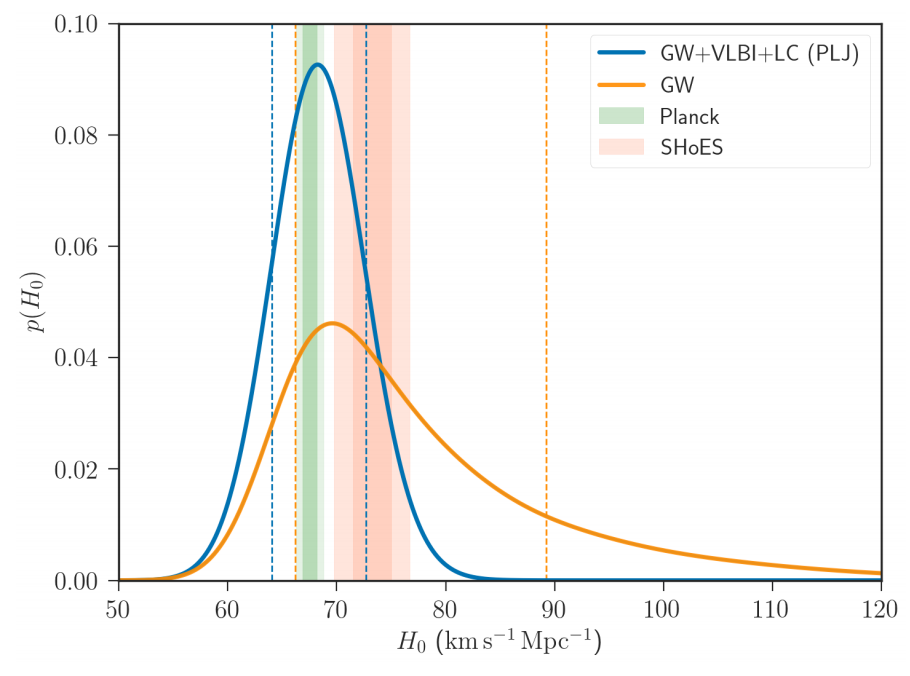 [K. Hotokezaka, Nature Astronomy, 3(2019)]
Open question:  Can we standardize the GRB and KN emissions from BNS mergers?
‹#›
Dark Sirens cosmology
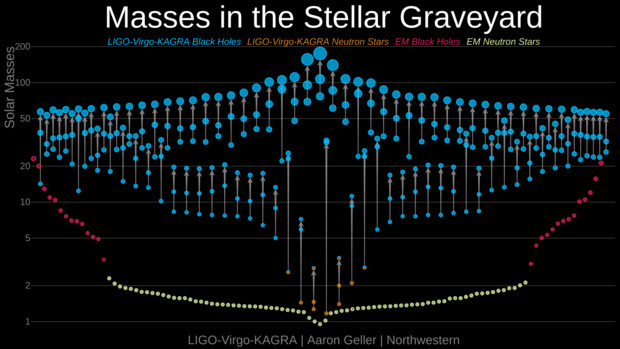 GW Black Holes
“Electromagnetic”
Black Holes
GW Neutron Stars
Neutron Stars (pulsars)
‹#›
Dark sirens: Cosmology aided by galaxy surveys
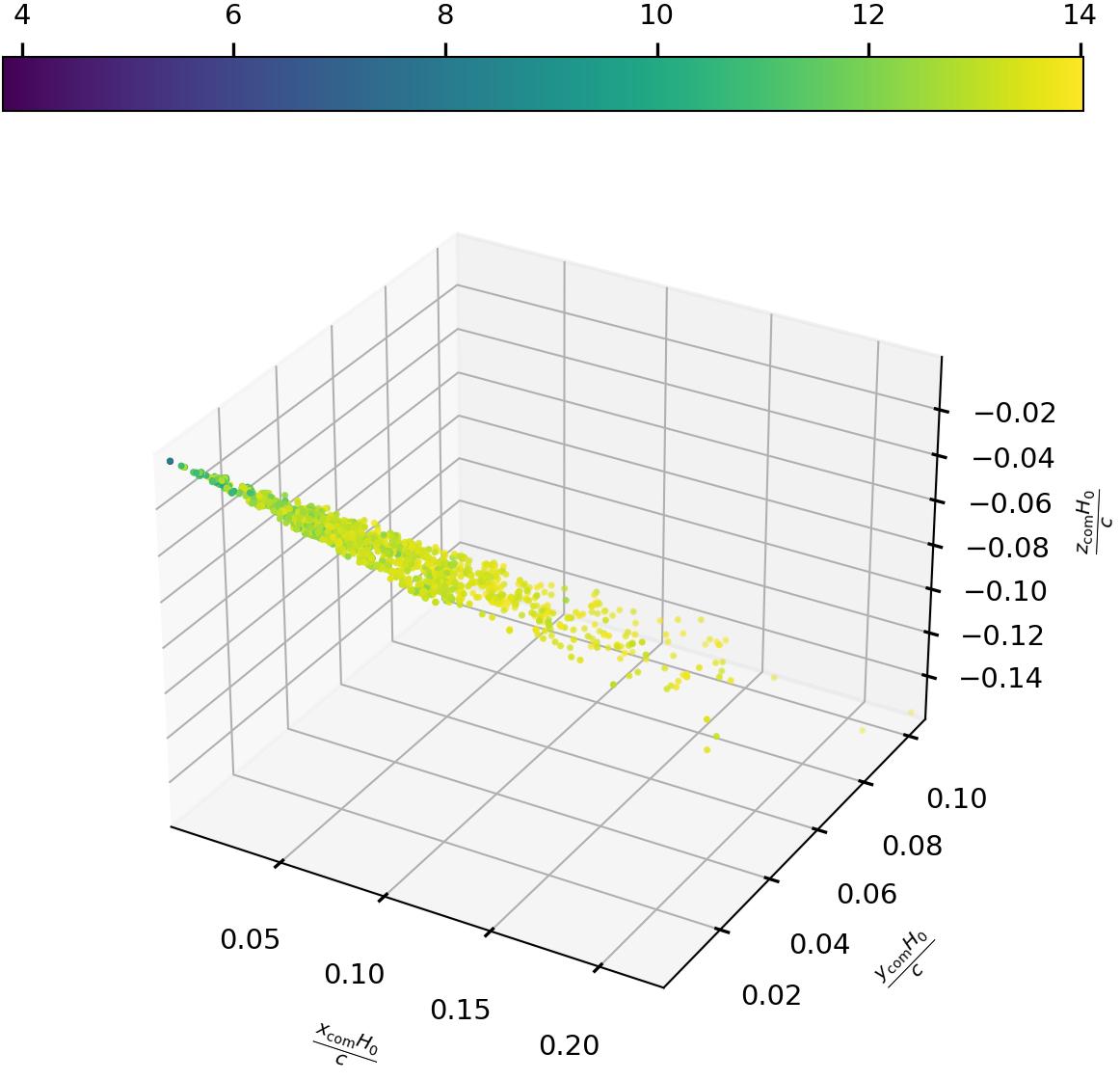 Apparent magnitude
A cosmological model has statistical support when the GW localization matched an overdensity  of galaxies.
Galaxy catalogs are not complete at higher redshifts, we need to apply corrections in order to now bias our analyses [R. Gray+, PRD (2019)].
Open question:  How does galaxy properties correlate with CBC hosting?
Two main actors: Star Formation rate and total stellar mass [M. Artale +, MNRAS (2021)]
GW190814H0=67.7 km/s/Mpc
GW190814H0=120 km/s/Mpc
Fainter galaxies
‹#›
GW cosmology after GWTC-3: Dark sirens
[LVK+, ApJ 949 76 (2023)]
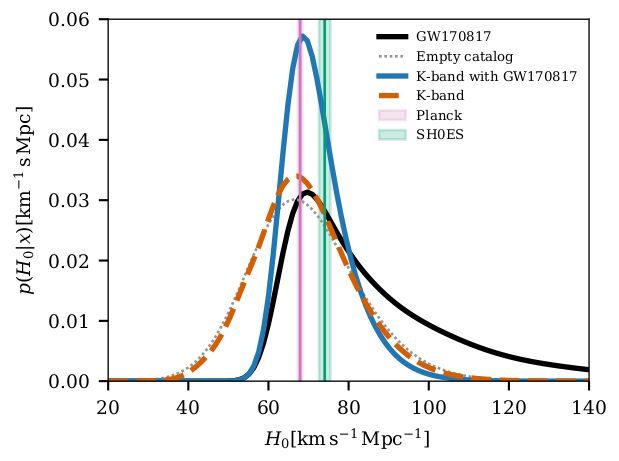 H0 = 68 +8 -6 km/s/Mpc
Main result of the paper showing various H0 posteriors.

We select the K-band for the luminosities of galaxies and the preferred mass model (powerlaw+Gaussian peak)
H0 = 67 +13 -12 km/s/Mpc
H0 = 67 +14 -13 km/s/Mpc
H0 = 70 +12 -8 km/s/Mpc
‹#›
Spectral sirens: GW-only cosmology
Many GW are detected with large sky localizations and are very far (galaxy catalogs highly incomplete).
If BBHs are preferentially produced at a given mass, we can exploit the mass-redshift relation to assign a redshift to the GW source [SM+, PRD 104 (2021)].
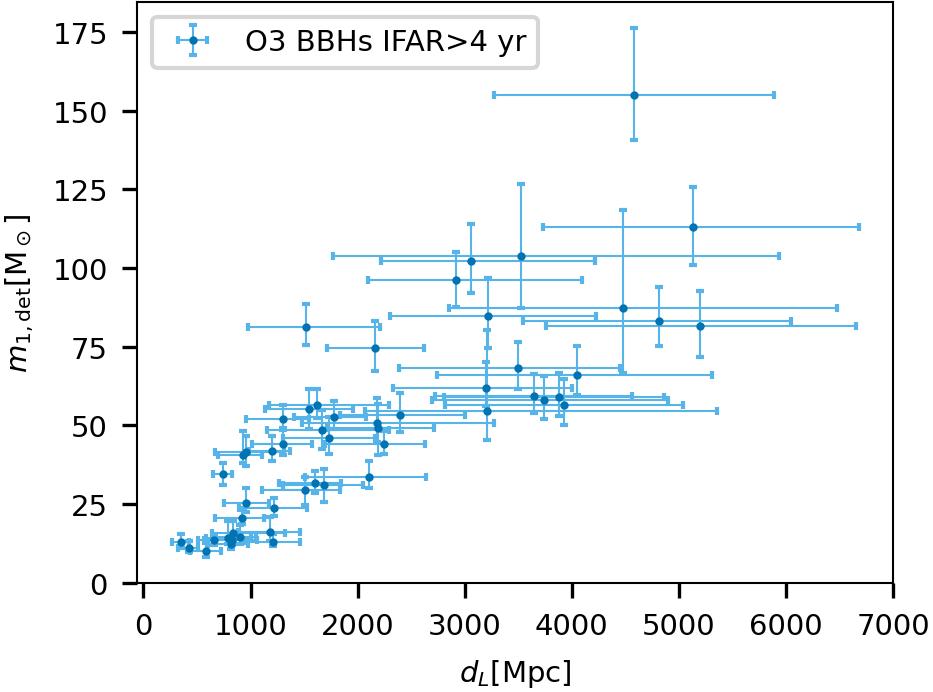 Excess of BBHs
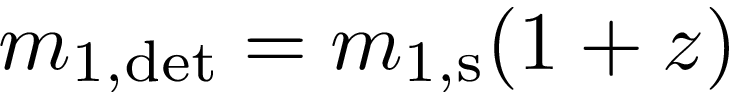 ‹#›
GW cosmology after GWTC-3: Spectral sirens
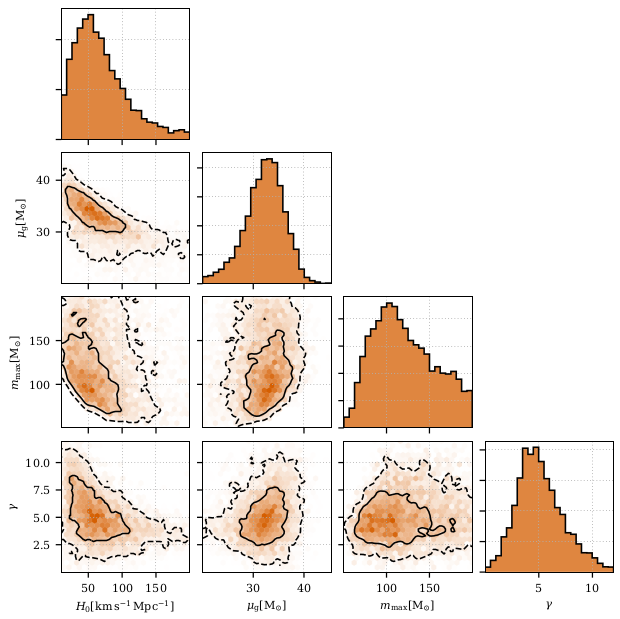 Statistical result with GW data only,
no galaxy catalog information has been used
The excess of BBHs around 35 solar 
masses sets a scale for the redshift 
and provides constraints on H0.
[LVK+, ApJ 949 76 (2023)]
Population parameters that correlate with H0
Posteriors of H0, mu of the Gaussian peak, maximum mass of the BH and the merger rate evolution.
‹#›
What is next for GW cosmology?
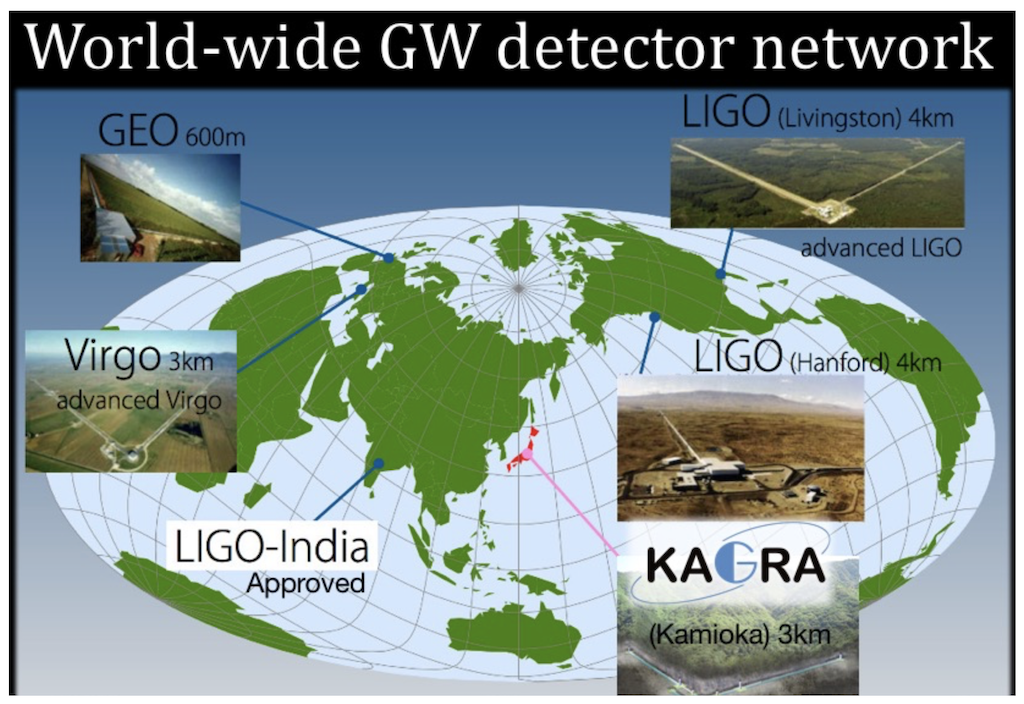 Improving the current detector network < 2035
Einstein Telescope 2035+
LISA 2035+
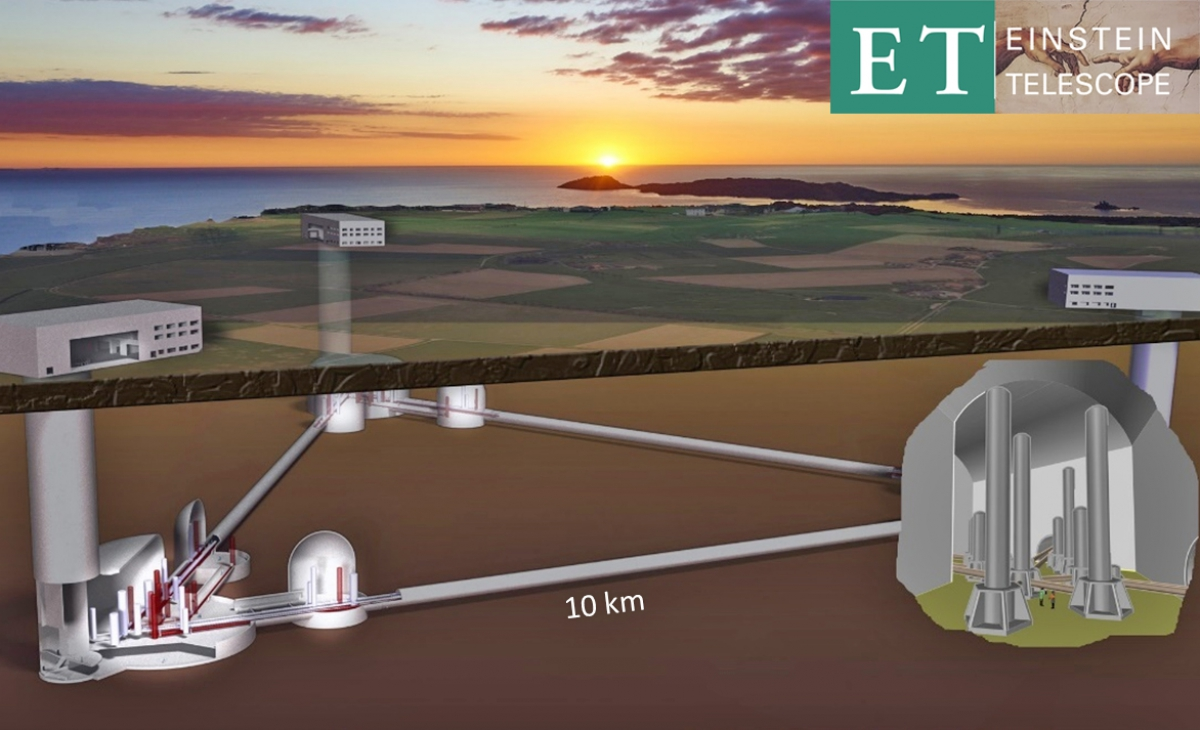 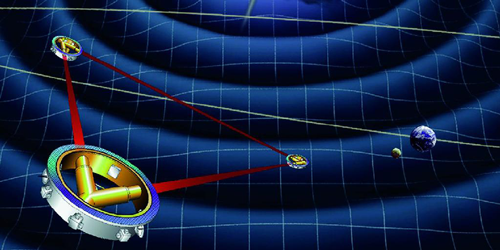 ‹#›
Moving forward with ground-based GW detectors
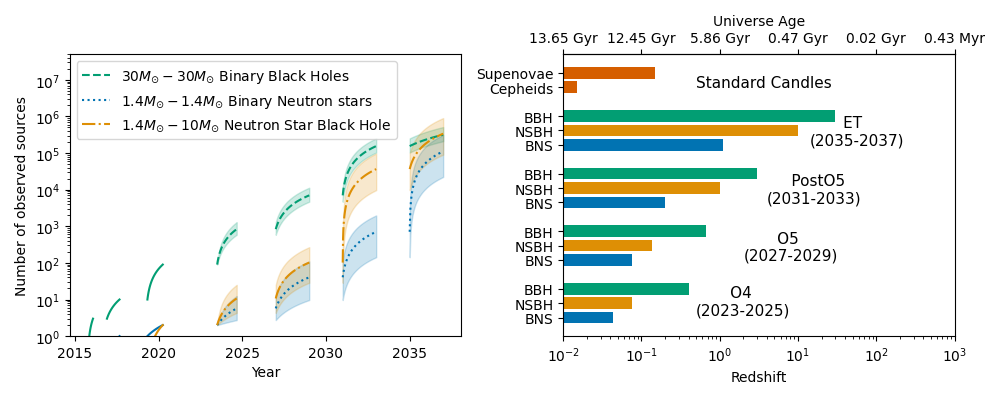 HERA                   SKAO
EUCLID
O5
O4
ET
O3
O2
O1
PostO5
Using expected detection ranges from
‹#›
Dark sirens with 2.5 Generation GW detectors
Localization is of crucial importance for the galaxy catalog method.
About 3000 dark sirens will be localized better than GW190814.
~5 dark sirens will be so well localized to have ~1 galaxy in their localization volume.
~100 dark sirens will have less than 1000 galaxies in their localization paper.
With one year of observation, constraint on H0 at the 5% precision
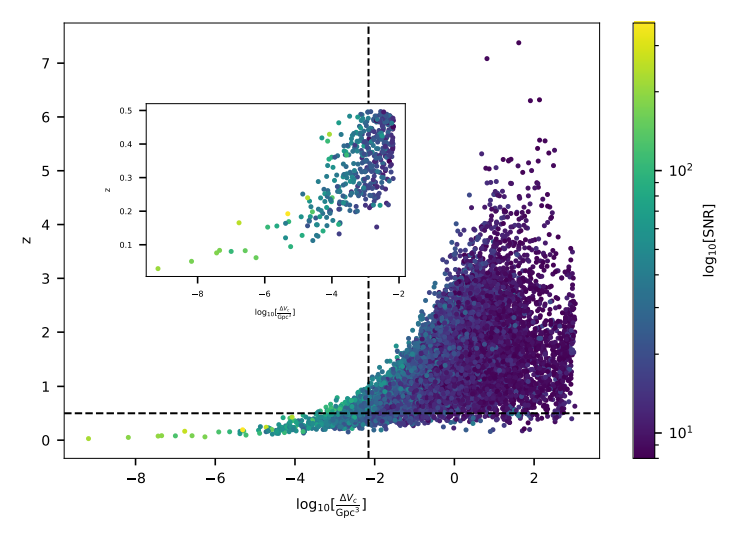 ‹#›
https://arxiv.org/pdf/2402.03120.pdf
Detection ranges of 3G detectors
Detection prospects for LISA
Detection prospects for Einstein Telescope
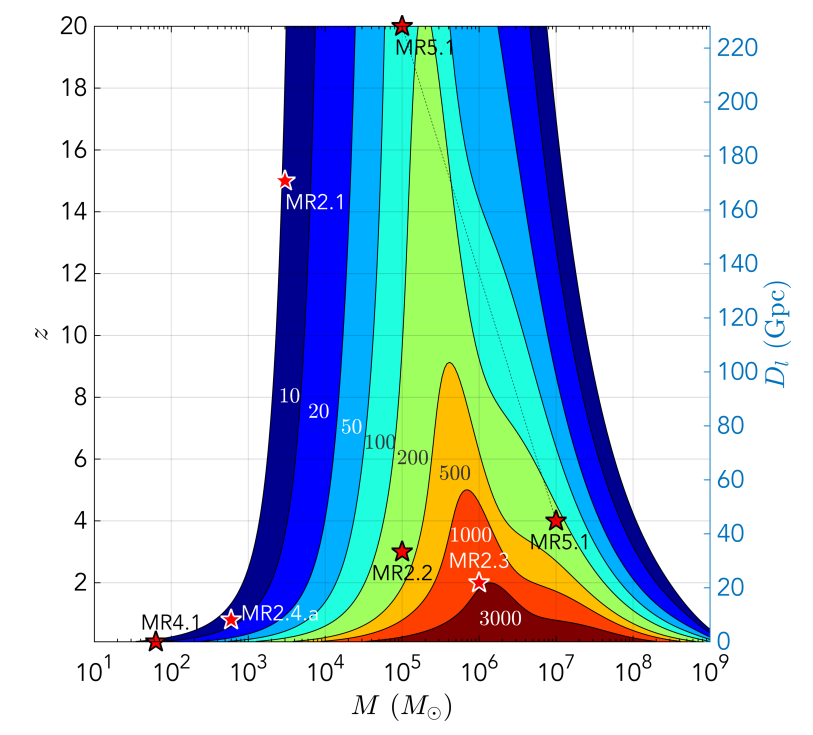 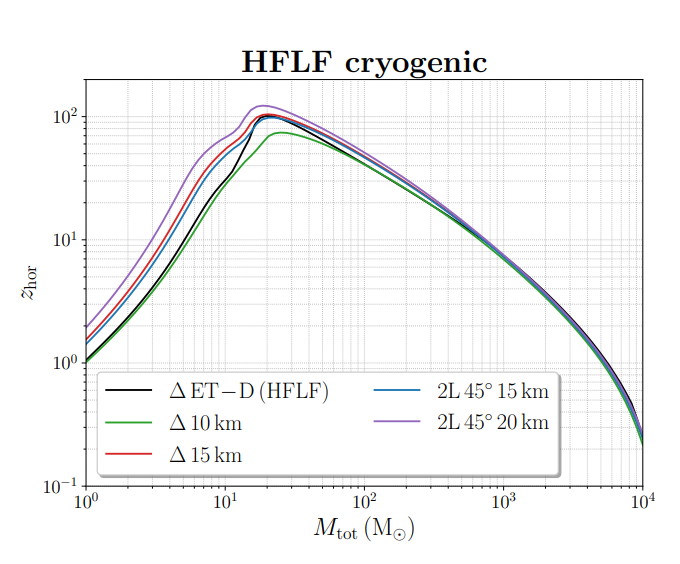 M. Branchesi, JCAP07(2023)068
‹#›
P. Amaro-Seoane arXiv 1702.00786
13
10
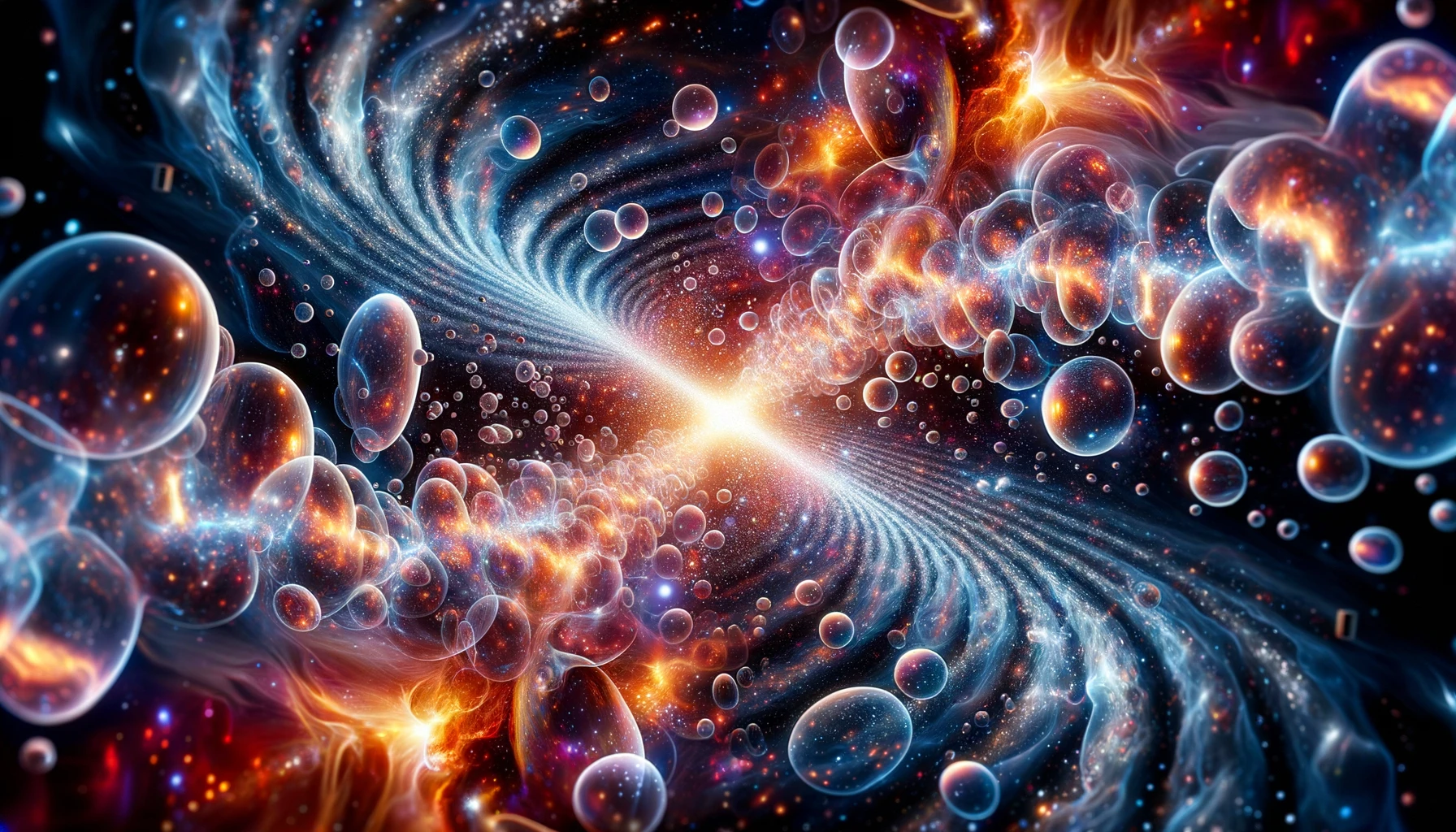 Gravitational wave backgrounds
In case you haven’t heard the news
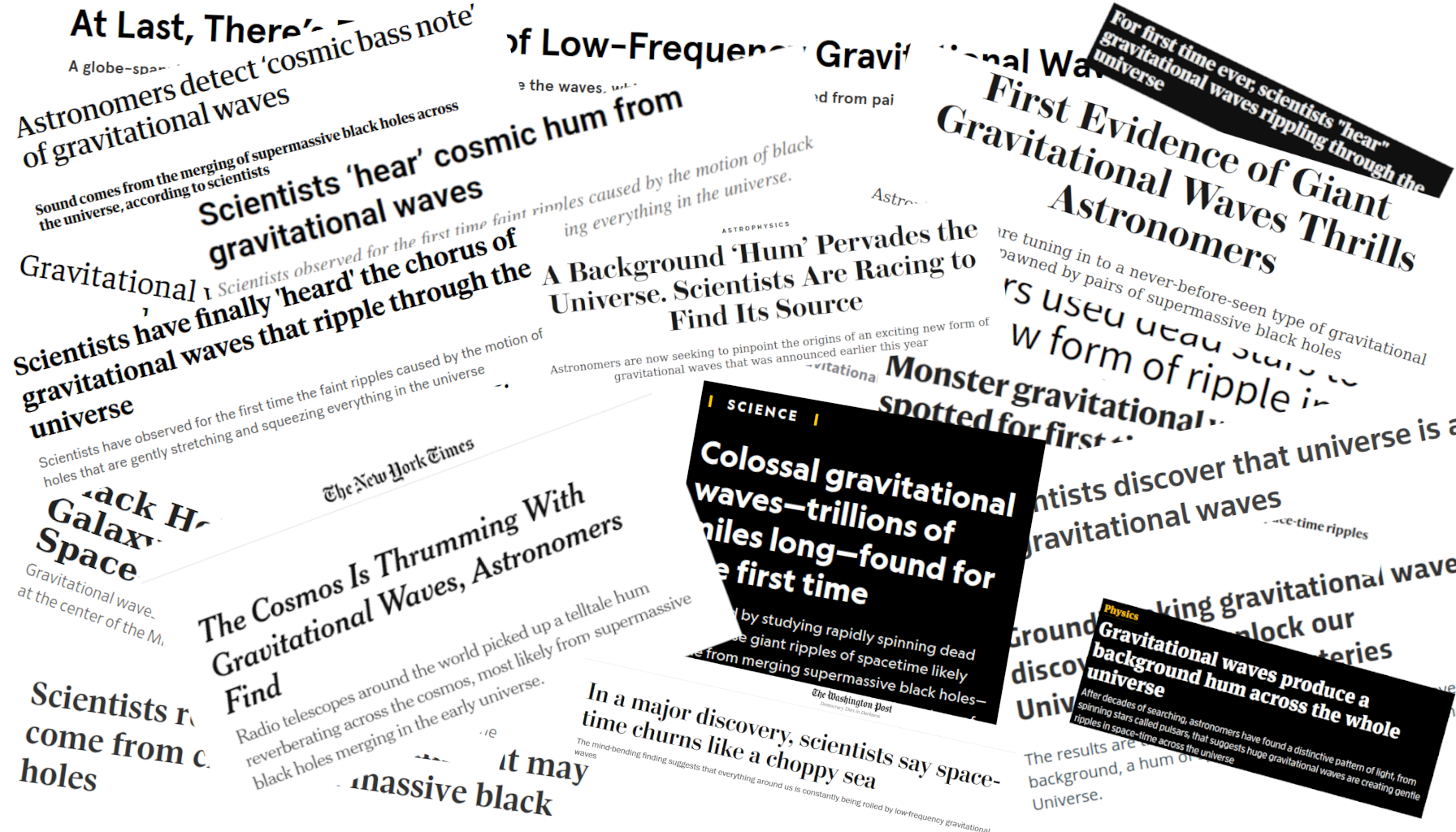 ‹#›
13
10
In case you haven’t heard the news…
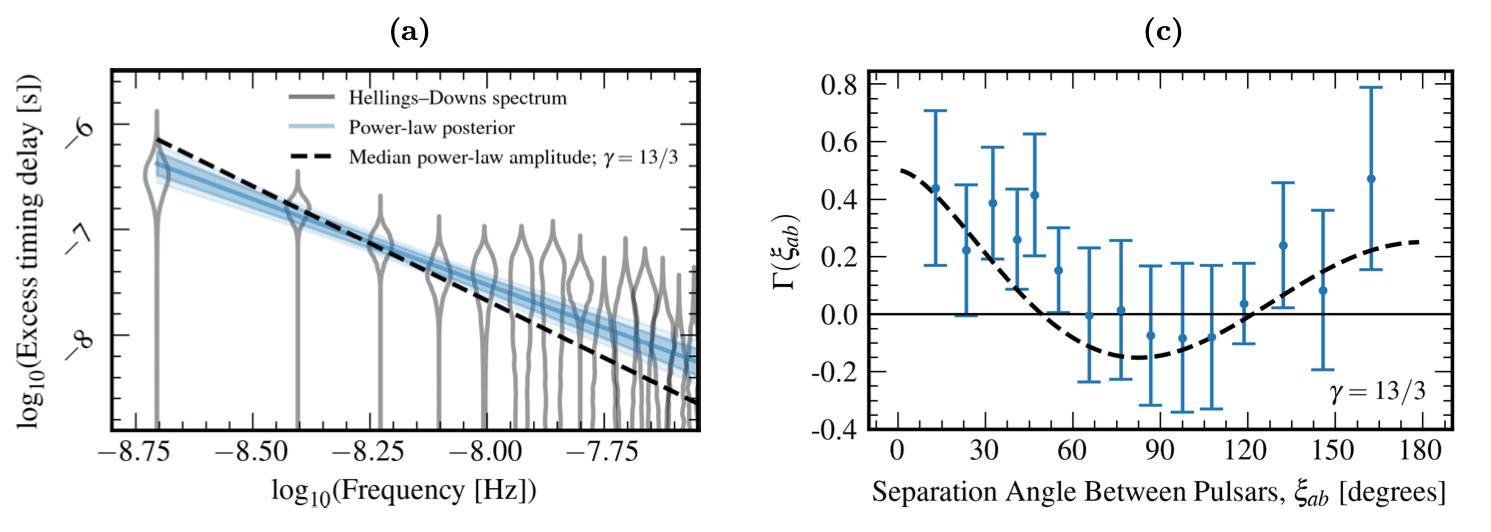 [NANOGrav, Astrophys.J.Lett. 951 (2023)]
Several pulsar timing arrays found a gravitational wave background at O(10 nHz) in June 2023!
See: Sarah’s talk earlier today
‹#›
13
10
What sourced the pulsar timing signal?
Supermassive black hole binaries?
The Big Bang?
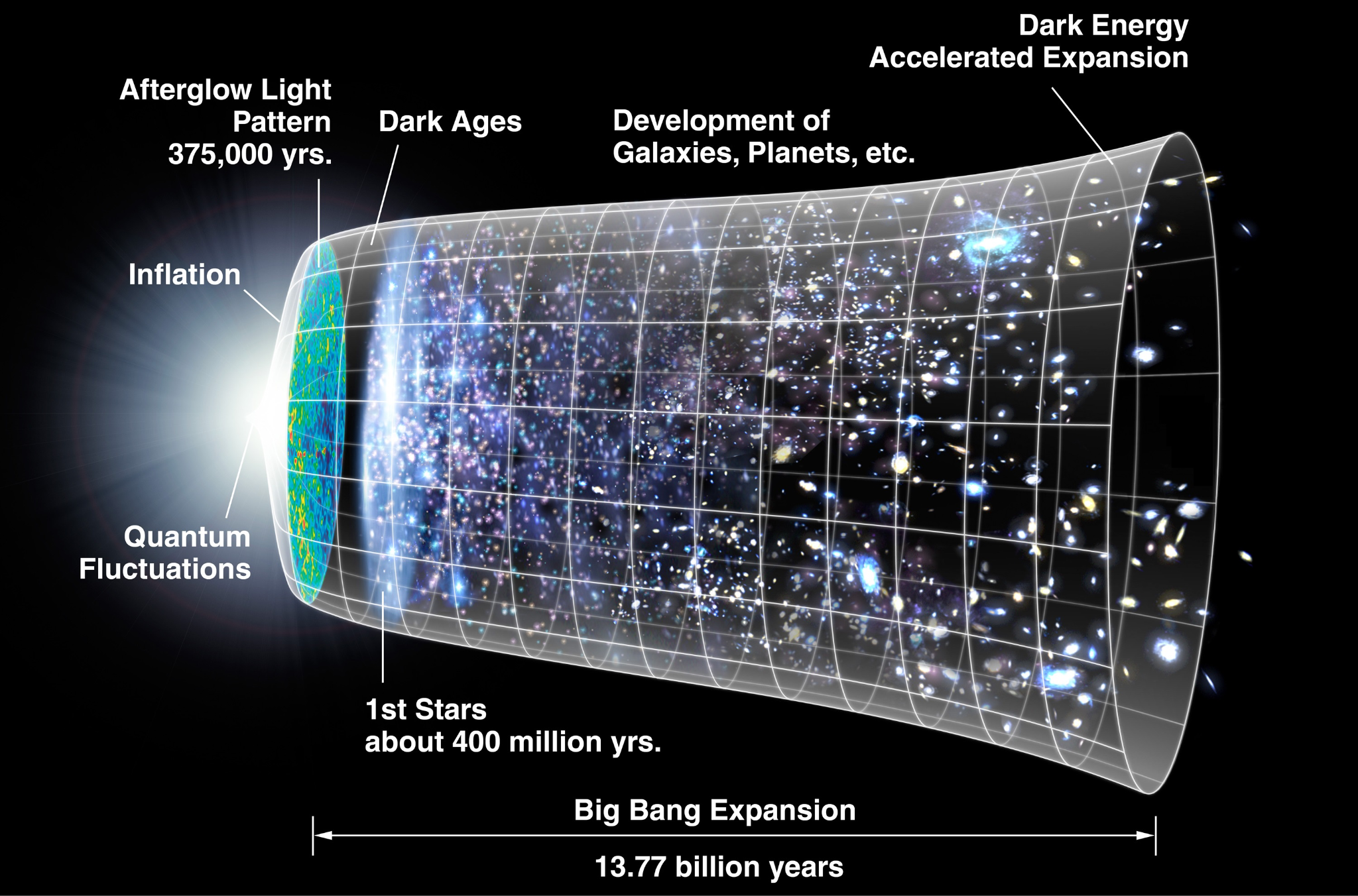 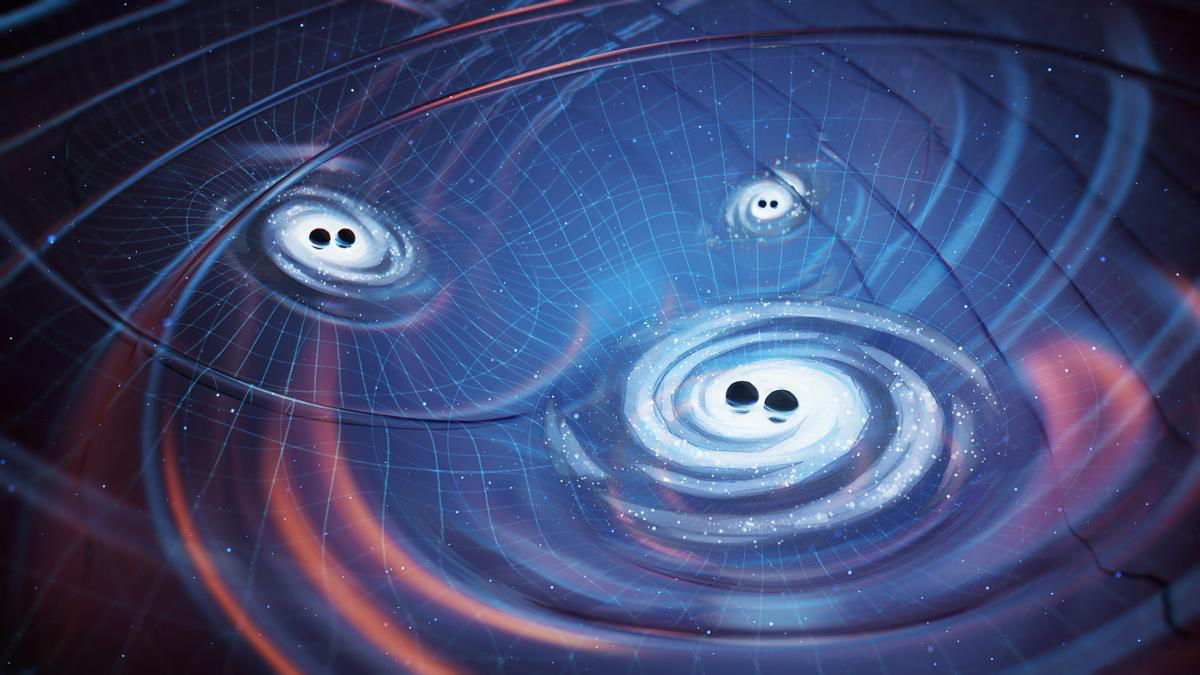 Image credit: NANOGrav collaboration
Image credit: NASA
Individual SMBH mergers have not been observed so far. The precise spectral shape of the GW signal is unknown, but its existence is a robust prediction.
Many speculative signal sources and predictions exist. See: talks by Antonino & CT
‹#›
13
10
What sourced the pulsar timing signal?
Observed GW amplitude
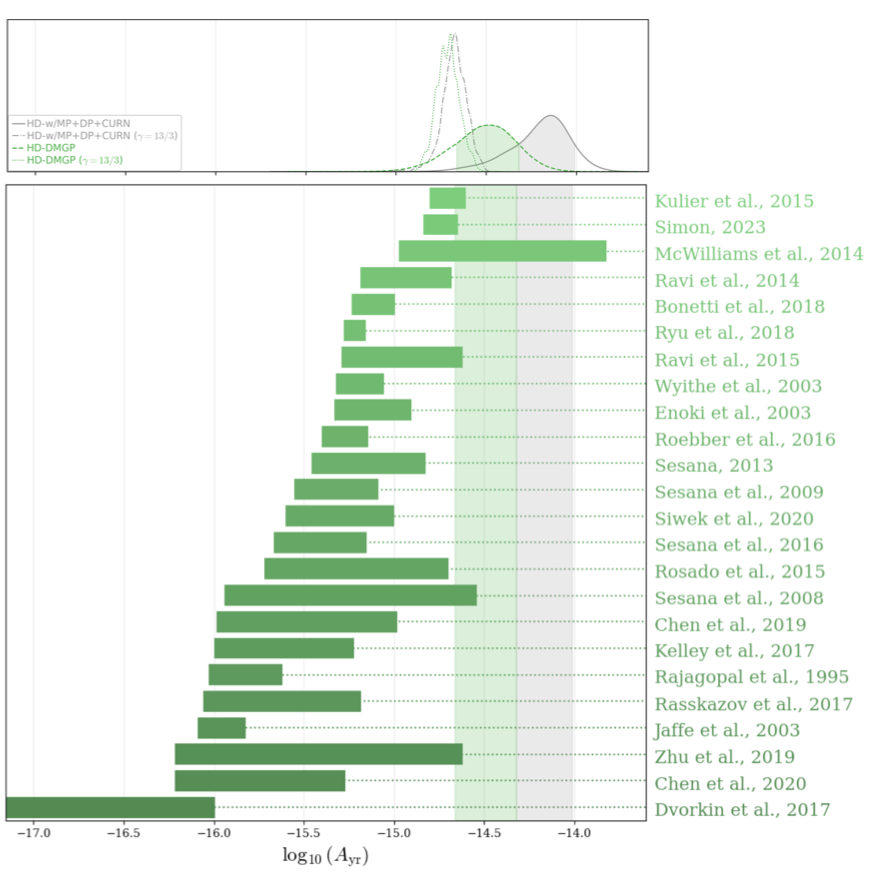 d = O(pc)
Predictions
Final parsec problem
Need additional feedback (scattering of individual stars, third SMBH, …) to extract energy and “harden” the binary to make them inspiral sufficiently quickly.

Data requires shorter hardening timescales, higher SMBH number densities and masses than previously expected.
‹#›
[NANOGrav, Astrophys.J.Lett. 952 (2023)]
13
10
What sourced the pulsar timing signal?
The observed signal is consistent with a power-law of amplitude A and slope 𝛄.

Simulations assuming realistic SMBH populations yield too-low GW amplitudes and favor steeper slopes.

The tension might also be ameliorated if additional sources contribute…
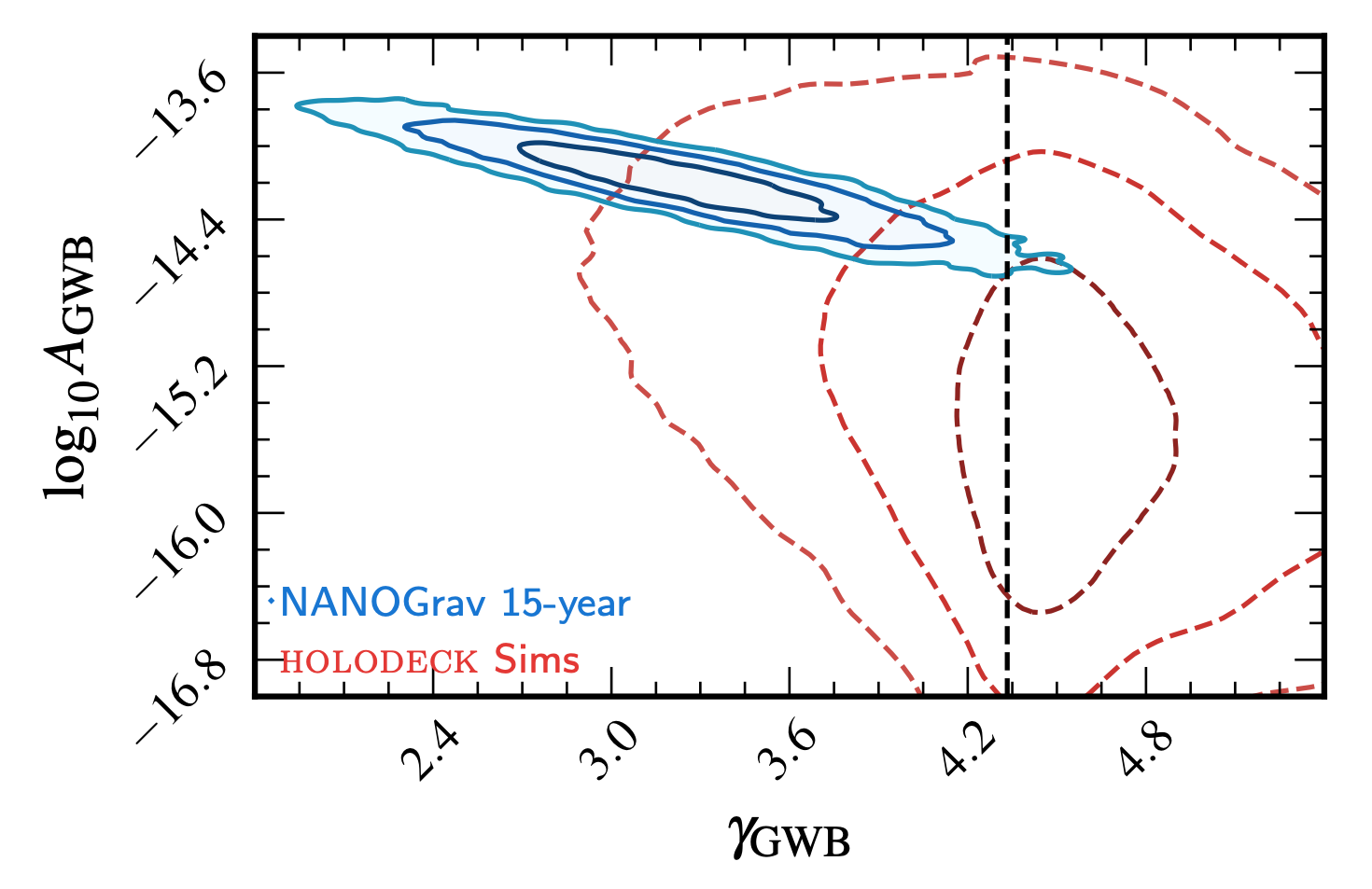 [NANOGrav, Astrophys.J.Lett. 951 (2023)]
‹#›
13
10
Cosmological sources of nHz gravitational waves
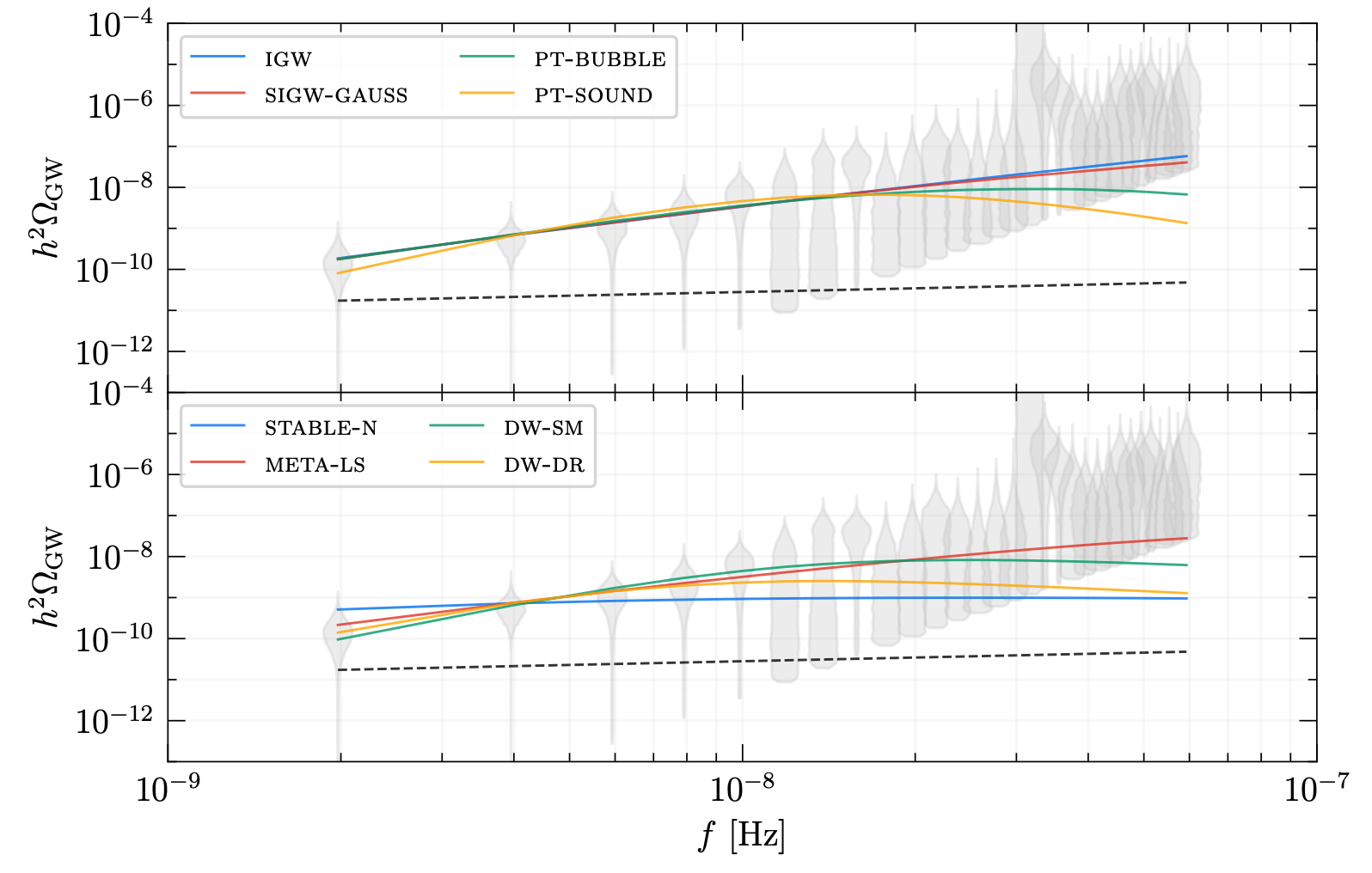 Inflationary GWs
Phase Transitions
Scalar-induced GWs
Domain Walls
[NANOGrav, Astrophys.J.Lett. 951 (2023), L11]
Cosmic strings
Audible axions
Supermassive PBHs
[see following talks]
‹#›
Supermassive black hole binaries
13
10
Quo vadis pulsar timing?
We are here!
❌
✅
Anisotropies?
Continuous wave signals?
❌
✅
Incl. multi-messenger detection?
Possibly:
If the signal is indeed from SMBHBs, we will soon find anisotropies and individual events. Else: look out for signals from the early cosmos!
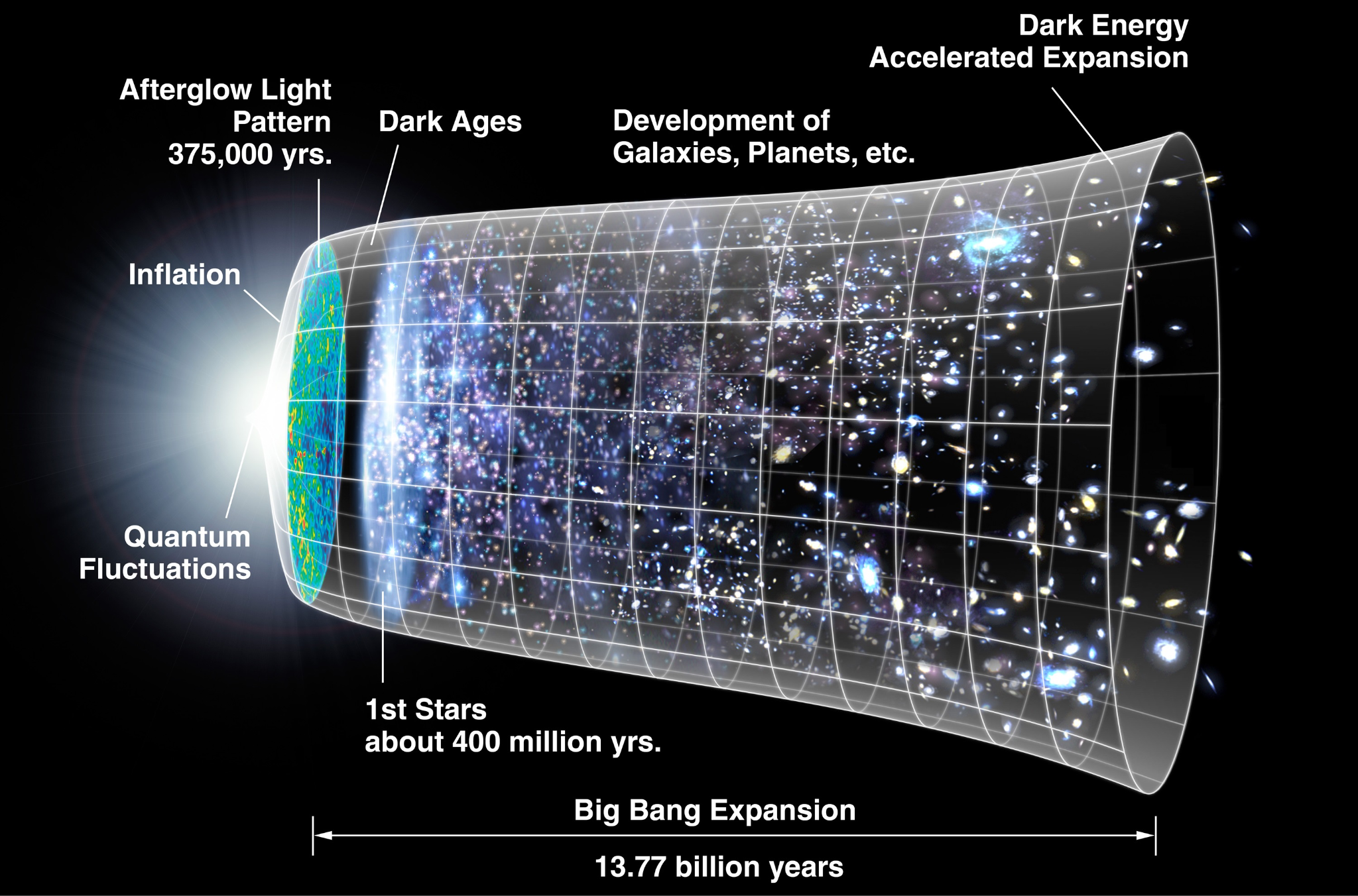 ‹#›
[Thanks to A. Mitridate for the flowchart idea!]
Novel bounds on new physics models from PTAs
Ultralight dark matter
(Clustered) supermassive, primordial black holes
Even if SMBH mergers are indeed responsible for the nHz signal, we can still use it to put bounds on new physics!
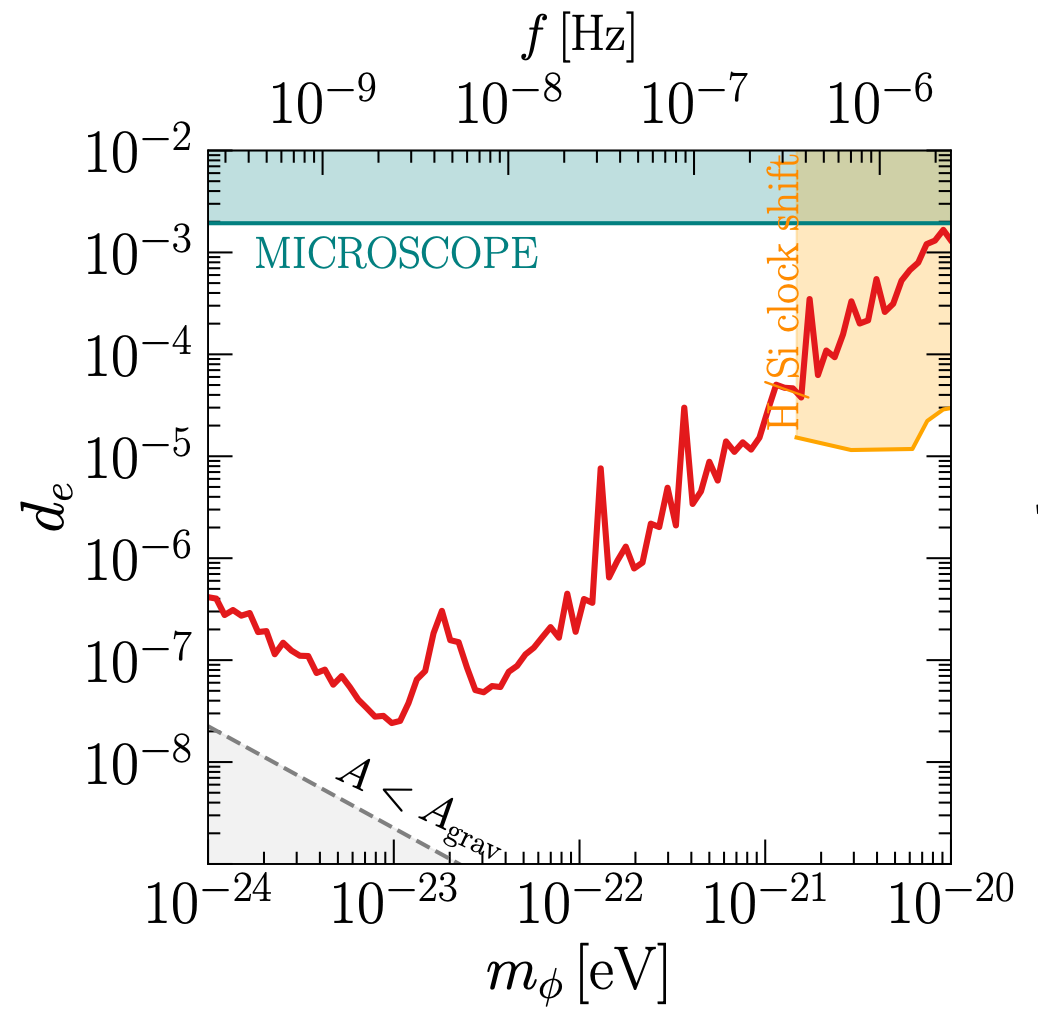 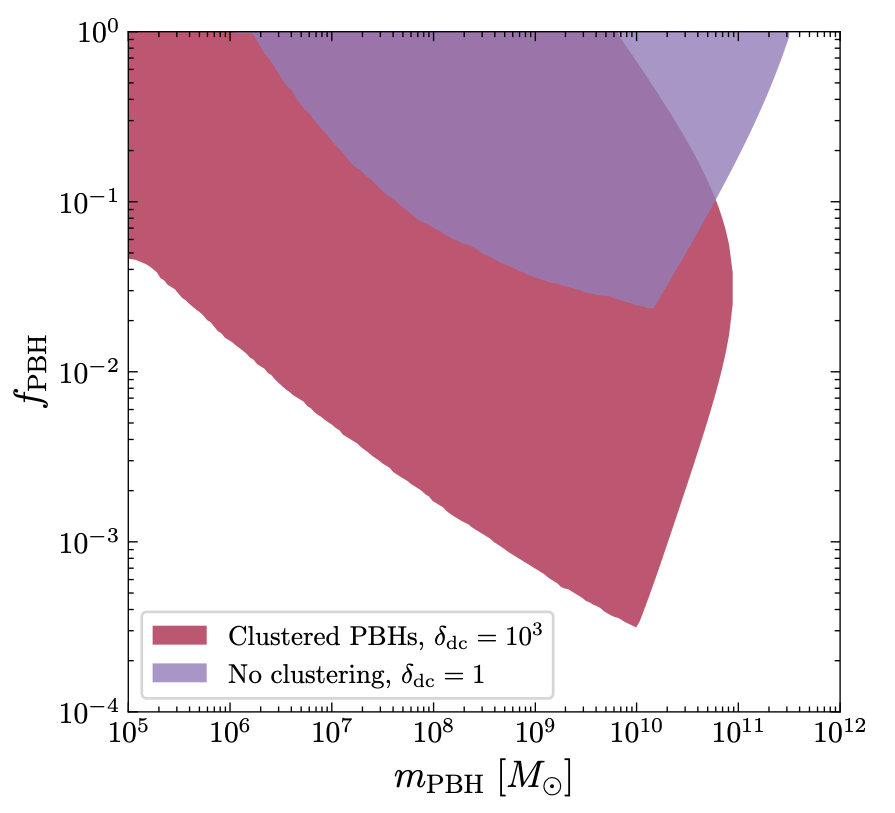 Primordial scalar power-spectrum
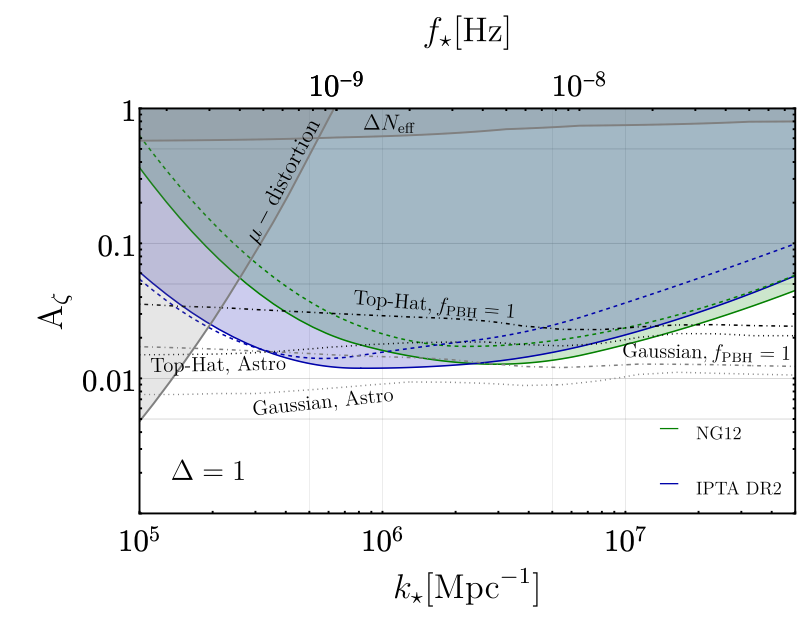 [NANOGrav, Astrophys.J.Lett. 951 (2023) 1, L11]
[CT+, 2306.17836]
‹#›
13
10
[Dandoy+, SciPost Phys.Core 6 (2023) 060]
The next frontier: LISA and ET
If LISA finds a mHz background, it might be due to a dark sector phase transition giving rise to dark matter!
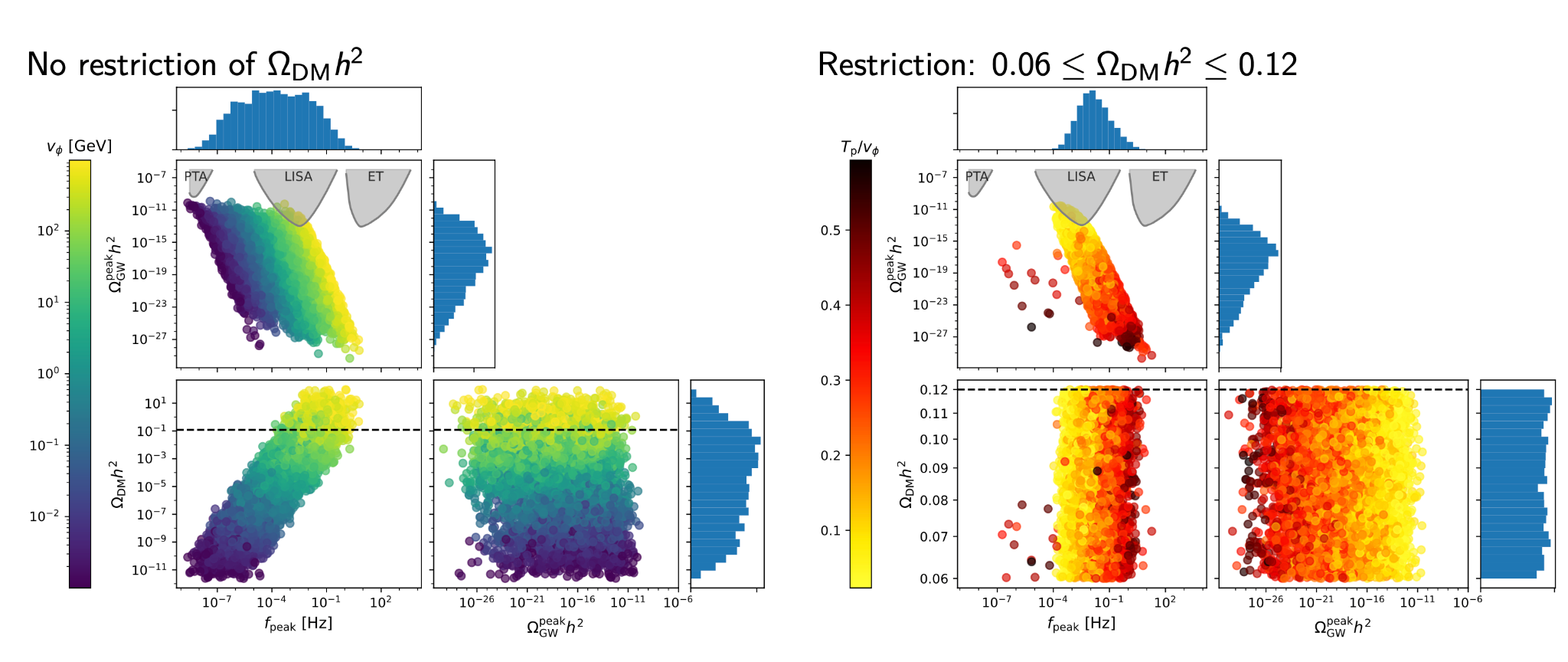 ‹#›
[CT+, 2311.06346]
A new WIMP miracle?
The need for new GW observatories
CMB bound on cosmological GW backgrounds
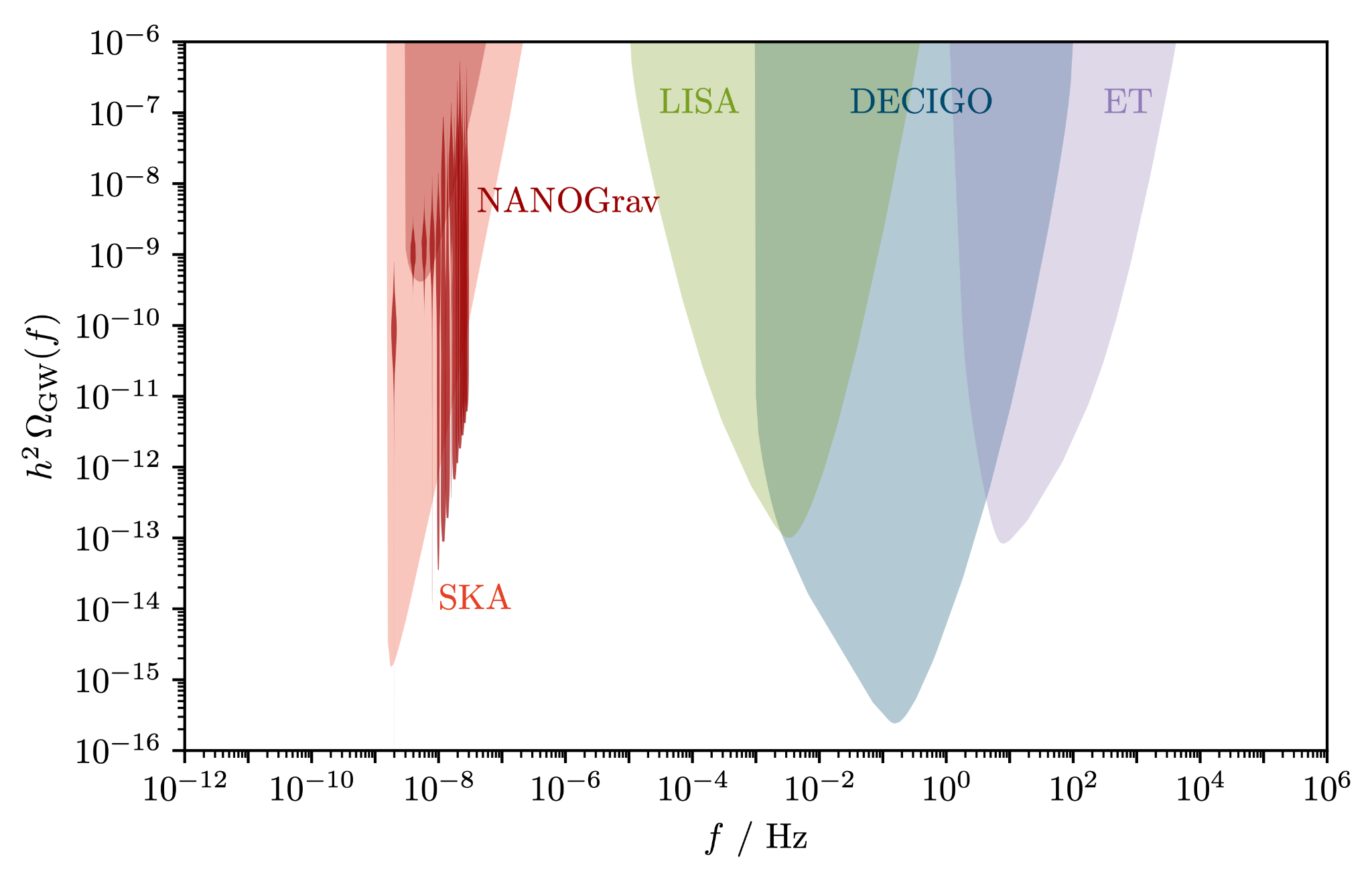 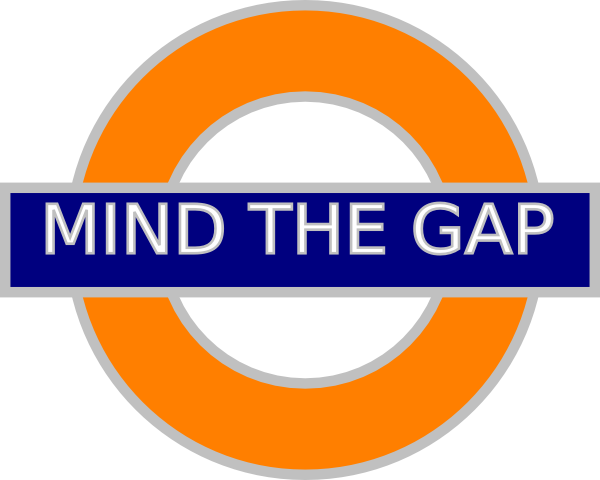 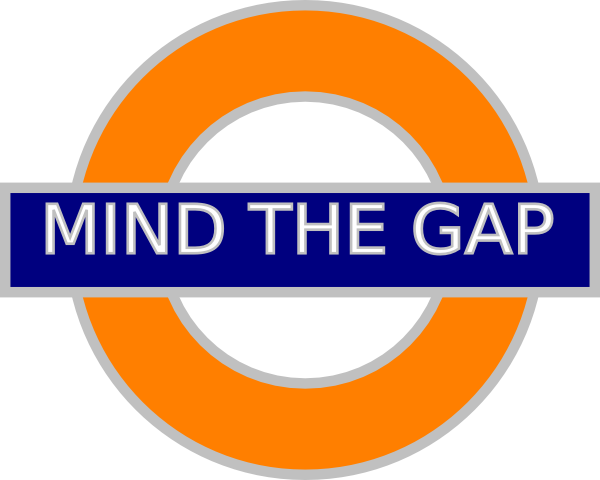 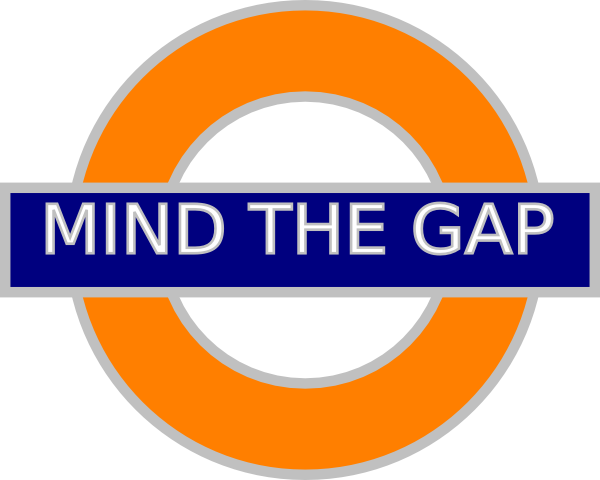 Phase transitions in the very early universe? Merging PBHs with tiny masses?
 → Reuse of axion experiments?
How does the PTA signal evolve at 𝜇Hz?
→ 𝜇Ares, astrometry?
GWs from inflation?
→ Pixie?
‹#›
10
13
The future of gravitational wave backgrounds
The holy grail of cosmology in the 20th century: The CMB.
Will the GW background be the main observation of the 21st century in cosmology?
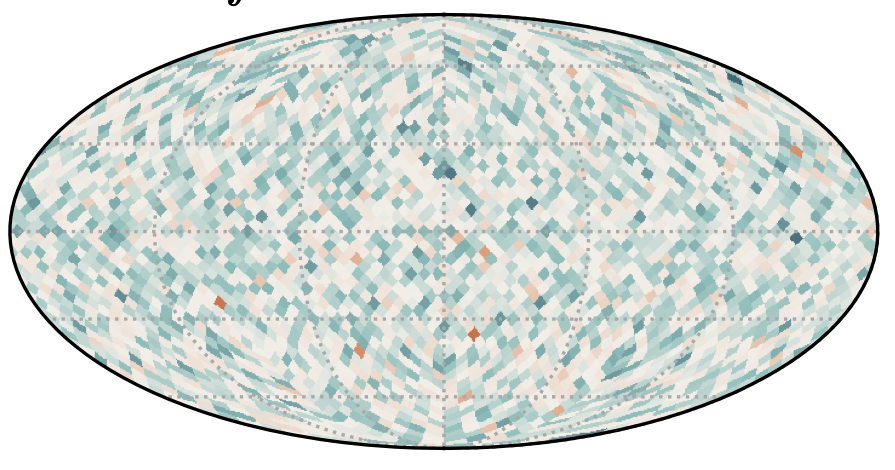 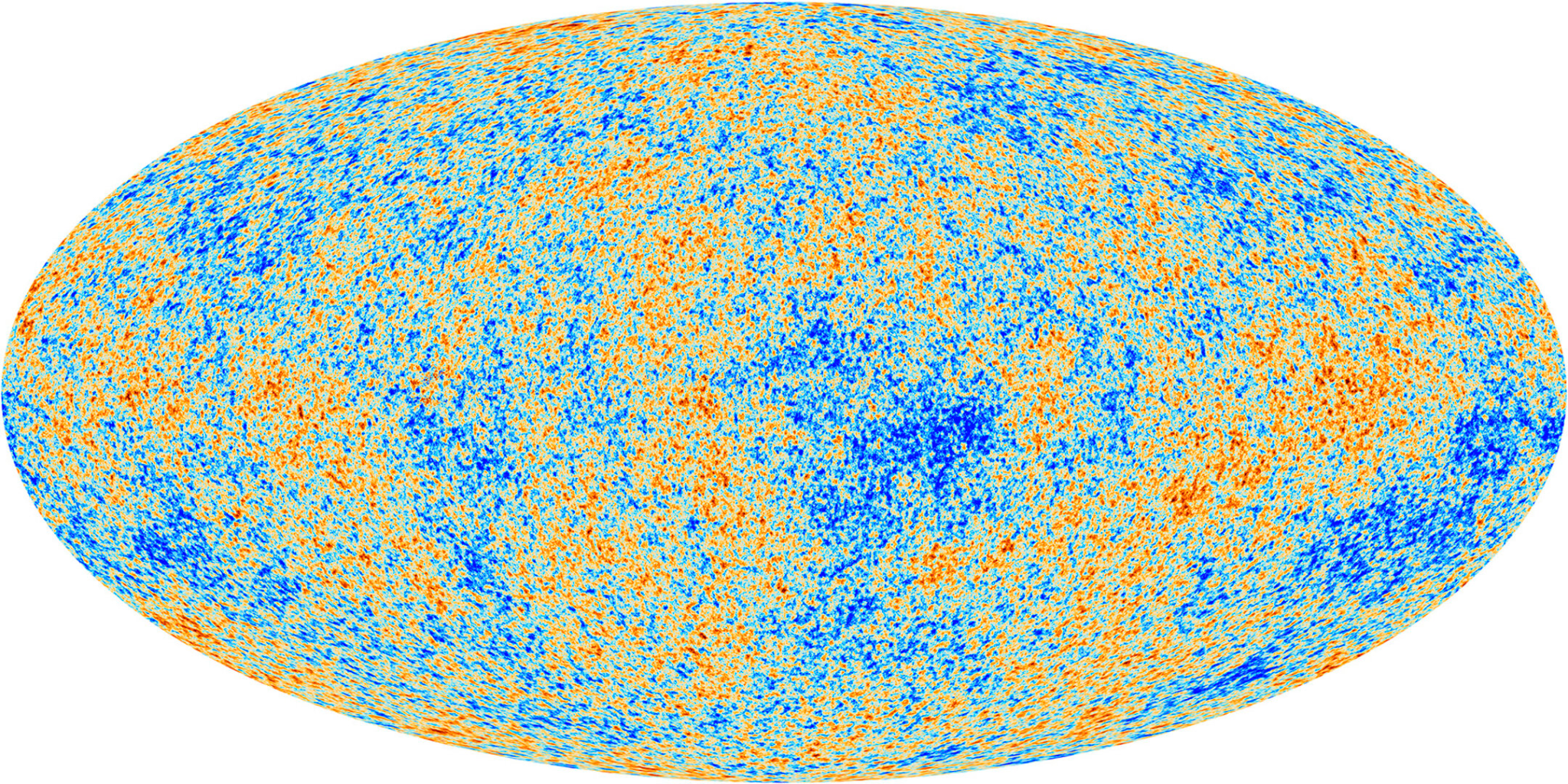 [Planck collaboration]
[Sato-Polito, Kamionkowski: 2305.05690]
‹#›
Summary
We are at the dawn of GW cosmology 
…
PTAs will understanding SMBHBs (final parsec-problem, rate of galaxy mergers, mass distribution, …)
Look out for anisotropies and individual inspirals at nHz
Novel constraints on BSM physics
We need new ideas for GW detection <nHz, @𝜇Hz, >MHz
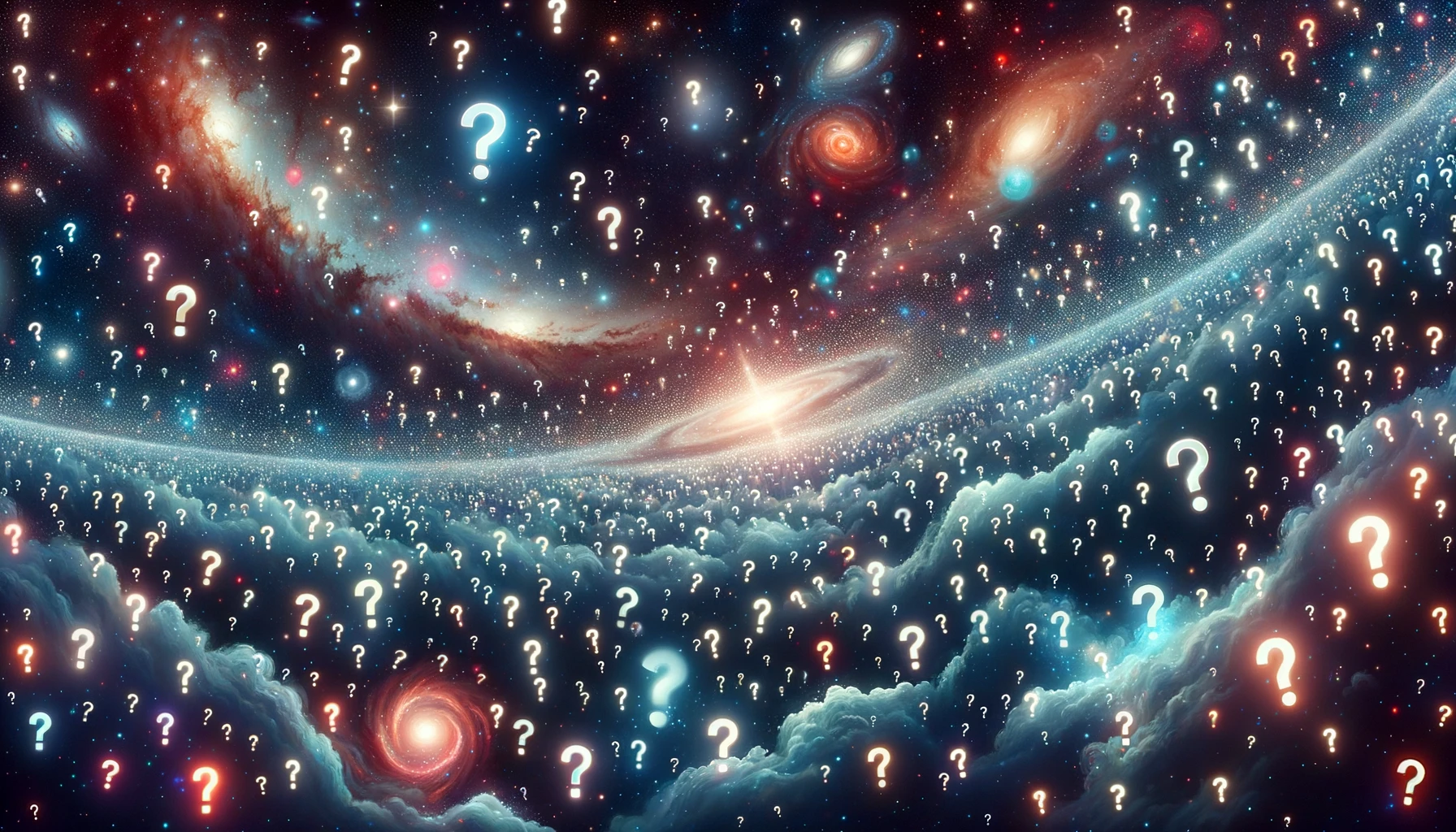 ‹#›